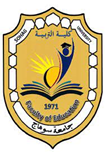 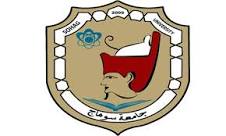 بسم الله الرحمن الرحيم
المؤتمر الدُولي الثَّاني لكلية التربية – جامعة سوهاج 
بعنوان : قضايا التعليم : تحديات الحاضر واستشراف المستقبل
في الفترة من : 24 – 25 نوفمبر 2021م
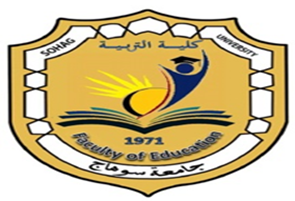 جامعــة سوهـــاج                                                                                         كلية التربيــــة                                                                                                            
  رؤية مستقبلية مقترحة لتطوير التعليم الثانوي الفني في مصر في ضوء الاتجاهات الحديثة  
ورقة عمل مقدمة للمؤتمر الدولي الثاني لكلية التربية – جامعة سوهاج 
إعداد 
الأستاذة الدكتورة / فيفي أحمد توفيق  
أستاذ ورئيس مجلس قسم أصول التربية - بكلية التربية – جامعة سوهاج
1443هـ - 2021م
كيف يمكن  تطوير التعليم الفني في مصر ليصل إلى  التصنيفات العالمية؟
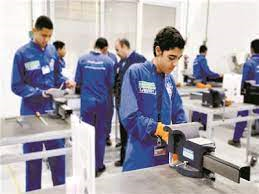 مقدمة : 
   إن أهم ما يميز العصر الحالي التغير السريع في شتى مجالات الحياة ، بما يحتم على كافة المجتمعات السعي إلى صناعة المستقبل بوضع الخطط والآليات المختلفة التي تسهم في صنع المقترحات والتطورات للمستقبل بما يكفل الاستعداد التام له وعدم انتظاره كواقع يفرض قسرا على المجتمعات والأفراد دون إرادتهم .
     وعليه فإنه من الأهمية بمكان أن يكون الواقع المستقبلي جزءاً أساسياً من تفكير القائمين على التخطيط التربوي واستخدام الأساليب المستقبلية التي تتيح رسم التوجهات التي تحكم المستقبل واتخاذ التدابير بشأنها . 
والتعليم الفني في مصر أحد الأدوات الرئيسة لتحقيق برامج التنمية الشاملة ، بل إنه يعتبر قاطرة التنمية ، ودعامة مهمة من دعامات منظومة التعليم ؛ حيث يسعى بنوعياته المختلفة إلى إعداد القوى العاملة الماهرة والمدربة اللازمة لخدمة خطط التنمية الاقتصادية والاجتماعية للدولة ، حيث يصب مباشرة في سوق العمل .
وبنظرة سريعة لواقع التعليم الثانوي الفني في مصر- وحسب ما ورد في مؤتمرات وندوات - فإن هناك نظرة إلى نوعية التعليم الثانوي الفني في مصر ، مؤداها أنه دون المستوى المطلوب كوضع اجتماعي . كما أن الفرص المتاحة للعمل لدى خريجيه ليست مغرية اقتصادياً ، وبدرجة كبيرة لدى الطلاب الخريجين وأولياء أمورهم .

     كما تناولت دراسات عديـــدة مستقبل التعليم الثانوي الفني في مصر في ضوء التطورات التكنولوجية الحديثة ، واحتياجات سوق العمل ، والذي تمثَّل في ضرورة تطويـــــره من حيث الأهداف والخطط والمناهج الدراسية ، ومتطلبات الإعداد والتدريب ، علاوة على الاهتمام بمنظومة إعداد المعلم بمؤسسات التعليم الثانوي الفني في مصر .
والقيادة السياسية في مصرنا الحبيبة تبذل كل ما في وسعها من أجل أن يبقى التعليم دعامة أساسية للأمن القومي ، وأساساً للنهوض بالوطن والوصـــــــــول به إلى بر الأمان ، ولهذا تعطى أهمية كبيرة للتعليــــم الفنـــــي والاهتمام بجودتـــــه وجودة مخرجاته ؛ حيث إنه يمثل الحد الأدنى الضروري من القيم والمعارف والخبرات الواجبة والضرورية للمواطن المنتج .
فماذا عن جهود الدولة في التعليم الثانوي الفني المصري ؟؟
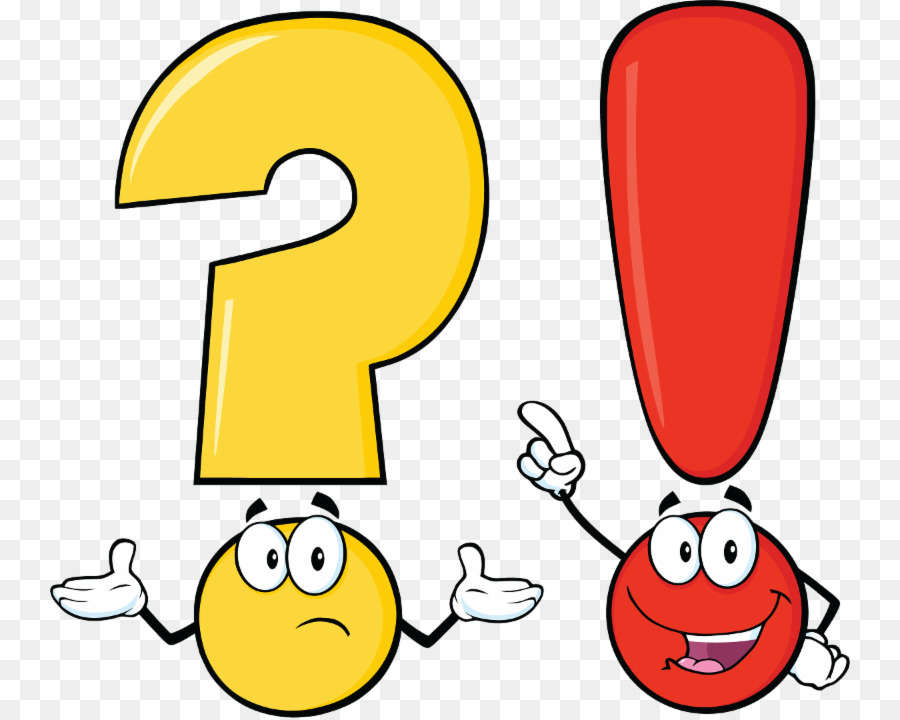 المادة(20) من الدستور المصري 2014 والمعدل 2019م تنص على : تلتزم الدولة بتشجيع التعليم الفني والتقني والتدريب المهني وتطويره والتوسع في أنواعه كافة وفقاً لمعايير الجودة العالمية وبما يتناسب مع احتياجات سوق العمل.
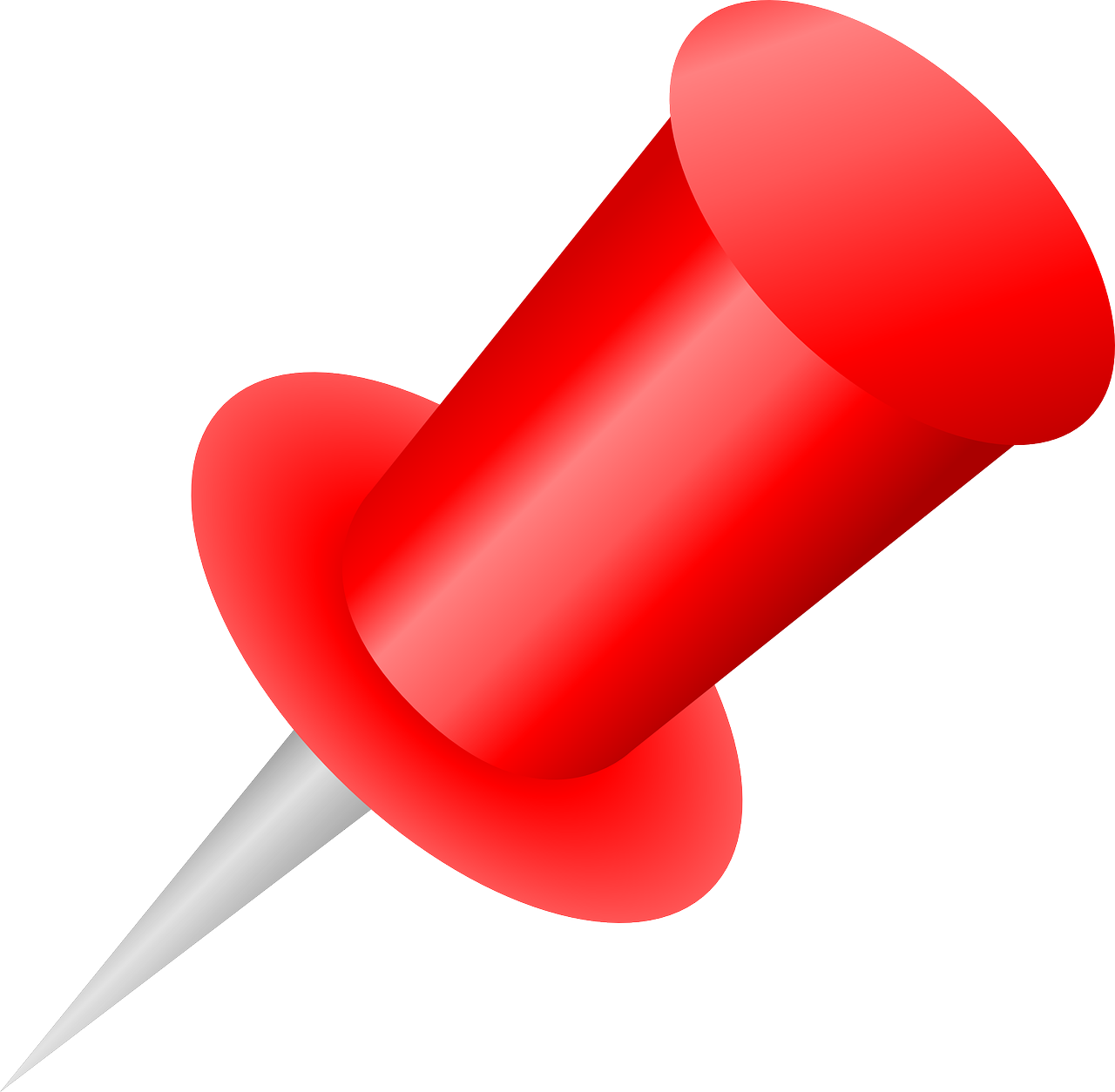 على مدار السنوات الماضية ، حظي ملف التعليم الفني بأهمية استثنائية من فخامة الرئيس السيسي لتطوير المنظومة التعليمية في مصر لتتماشى مع رؤية مصر 2030  لتحقيق أهداف التنمية المُستدامة وخطة الدولة في التحول الرقمي ، حيث يتواجد هناك ركيزة أخرى في استراتيجية التطوير ، تستند إلى تغيير الصورة النمطية عن التعليم الفني  وذلك خلال إجراء تحسين جذري على الخدمة التعليمية ، وتحسين الانضباط في المدارس .
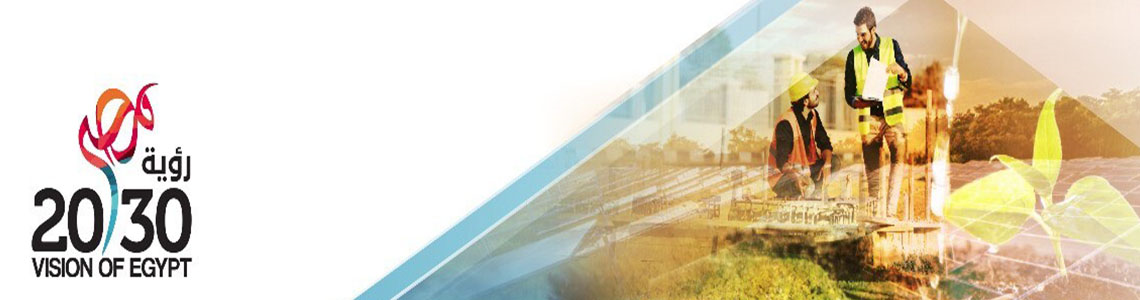 خلال الآونة الأخيرة ، حظي التعليم الفني على الاهتمام الأكبر من الحكومة خاصة التعليم التكنولوجي ، ونجحت وزارة التربية والتعليم والتعليم الفني في تقديم وإدارة المدارس التكنولوجية ، ليبلغ عدد المُتقدمين للالتحاق بمدارس التكنولوجيا التطبيقية نحو 40.193 طالب وطالبة ممن تنطبق عليهم جميع شروط التقديم الخاصة بكل مدرسة من مدارس التكنولوجيا التطبيقية.
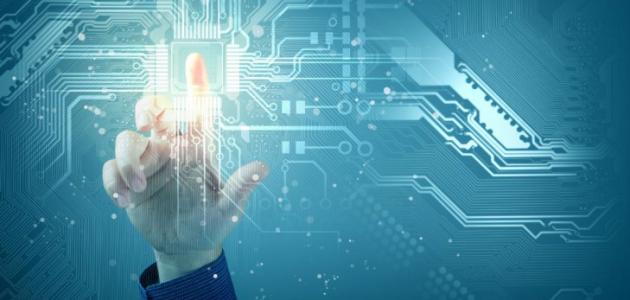 مما يستدعى ضرورة استشراف مستقبل التعليم الثانوي الفني لمواجهة التحديات المتوقعة حول أساليب العمل والإنتاج ، وضرورة اهتمام التعليم الفني بالتنمية الشاملة لجوانب شخصية الطلاب وفق متطلبات العمل.      
    
     والرؤية المستقبلية المقترحة لتطوير التعليم الثانوي الفني في مصر تنبثق من أوجه قصور عدة تم تحديدها من استقراء نتائج الدراسات السابقة ، وما قدمته المؤتمرات العلمية المعنية بالتعليم الفني من توصيات ، وهذه الأوجه تتمثل فيما يأتي :
1-غياب وجود مرصد قومي لسوق العمل يوفر قواعد البيانات عن الاحتياجات الفعلية والتغيرات الحادثة والمتوقعة به . 
2-عجز موازنة التعليم الفني اللازمة لمواجهة متطلباته .
3-عدم استكمال توصيف المهن المطلوبة طبقا لاحتياجات سوق العمل .
4-غياب ثقافة التعليم والتدريب المستمر خاصة بالنسبة للحرفيين والمهنيين .
5-تبعية مؤسسات التعليم والتدريب لجهات متعددة لكل منها سياستها ونظمها وأهدافها . 
6-قصور بعض المناهج وأساليب التدريس والتدريب في التعليم الفني عن مسايرة الاتجاهات الحديثة .
وفي هذا الإطار تقدم هذا الورقة رؤية مستقبلية مقترحة لتطوير التعليم الثانوي الفني في مصر من خلال المحاور الرئيسة الآتية :
 - تطوير أهداف وخطط الاستثمار في التعليم الثانوي الفني في مصر :
- تحقيق الميزة التنافسية بمدارس التعليم الثانوي الفني في مصر:  
- توفير متطلبات (مجتمعات التعلم المهنية) كمدخل لمواجهة بعض المشكلات لدى الطلاب بمدارس التعليم الثانوي الفني في مصر :  
    وفيما يلي تفصيل ذلك :
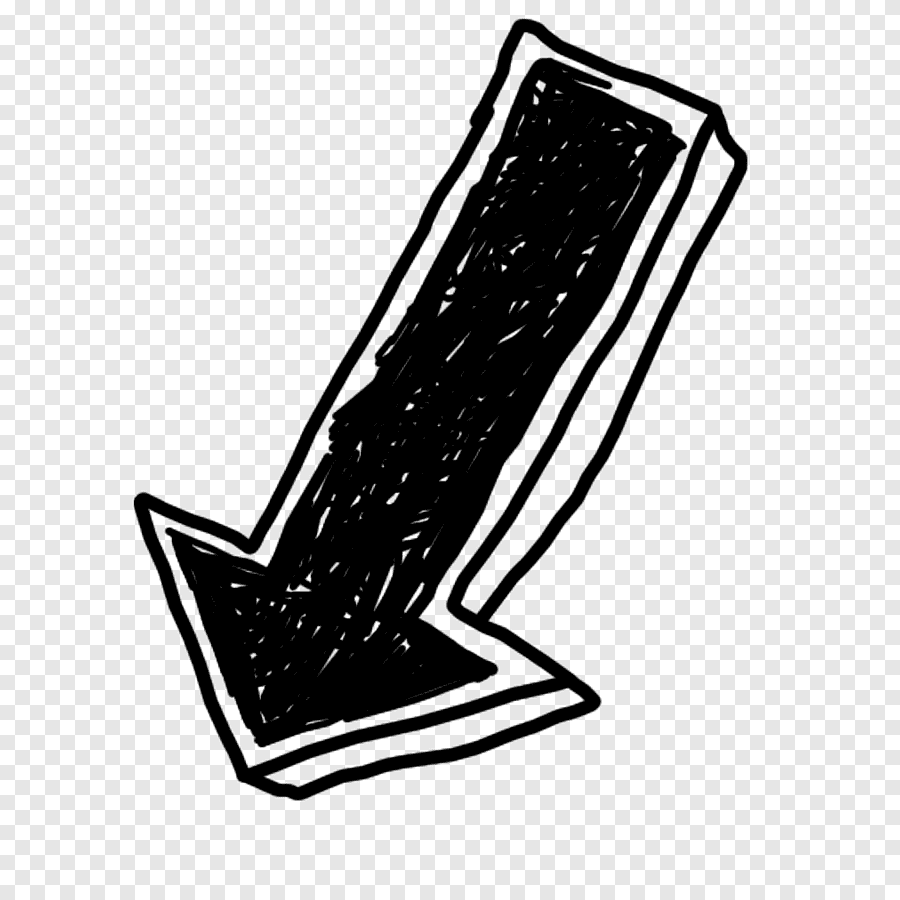 أولا: تطوير أهداف وخطط الاستثمار في التعليم الثانوي الفني في مصر :       ارتبط التعليم منذ عهد محمد علي بإعداد الموظفين للدولة  وتبنى الاحتلال هذا الغرض وعمَّقه في نفوس المصريين ، أما التعليم الذي يرتبط بالنشاط الاقتصادي : زراعي وصناعي وتجاري فقد ضُغِط في أضيق الحدود ، فأنشت مدرسة متوسطة للفنون والصنائع وثلاث مدارس متوسطة للزراعة ومدرسة واحدة للتجارة وبذلك تركت معظم أوجه النشاط الاقتصادي للنشاط الحر وخاصة في المجال الصناعي.
ولقد كان التعليم الفني قبل قيام ثورة يوليو 1952 يعيش في عزلة تامة عن بقية أنواع التعليم وعن دعم القطاعات الصناعية والزراعية والتجارية ، أما بعد الثورة فقد أولته الوزارة عناية خاصة فحاولت وضعه في المكان المناسب وسط مراحل التعليم المختلفة سواء للبنين أو البنات ، ووضعت الأسس الكفيلة بالقضاء على تخلفه فعملت على تطوير الخطة والمناهج الدراسية لتحقيق التوازان السليم بين الدراسات العملية والفنية وبين التدريبات المهنية بما يكفل تخريج العمال الفنيين والمهرة التي تحتاجهم المشروعات الفنية المختلفة ، وأصبح الهدف منه تحقيق ما يلي: :    1- إعداد جيل جديد من الشباب القومي يقدِّر العمل ويمجِّده ويمارسه من أجل حياة أفضل ، ويؤمن بأن العمل حق واجب وشرف .
2- إعداد القوى العاملة لمشروعات التنمية لزيادة الإنتاج ورفع مستوى المعيشة لجميع أفراد الشعب . 3- تهيئة النشء للعمل المفيد ، والربط بين أغراض التربية المدرسية وغرض مهني محدد.4- الاهتمام بالكشف عن ميول التلاميذ وقدراتهم واستعداداتهم وتوجيه هذه الميول والاستعدادات.  5- مساعدة النشء على أن تتوفر لهم المهارات والمعلومات والمفاهيم التي تمكنهم من احتراف مهنة معينة .
وعليه يمكن تحديد بعض التصورات لتطوير أهداف وخطط الاستثمار في التعليم الثانوي الفني في مصر فيما يلي : 1-صياغة أهداف التعليم الثانوي الفني بما يساير التطورات الحديثة في المجال المعرفي والتكنولوجي .2-ضرورة تركيز أهداف التعليم الثانوي الفني في مصر على تحقيق التنمية الشاملة لجوانب شخصية الطلاب وفق متطلبات العمل .3-ربط أهداف التعليم الثانوي الفني في مصر بالاقتصاد والإنتاج . 4-أن تركز أهداف التعليم الثانوي الفني في مصر على تلبية احتياجات سوق العمل من خلال تخريج جيل من الطلاب على دراية تامة بكافة متطلبات سوق العمل من حولهم .5-تشجيع الاستثمار في التعليم الفني من خلال التوسع في تطبيق نظام مدارس التكنولوجيا التطبيقية المصرية . 6-الربط التام بين خريطة التعليم الفني في كل مدارسه ، وتخصصاته وبرامجه وبين الخريطة الاستثمارية للبلاد . 7-تكوين الاتجاهات الإيجابية لدى الطلاب نحو المهن والحرف المختلفة . 8-الاهتمام بالمستقبل المهني لطلاب التعليم الثانوي الفني في مصر .
ثانيا :تحقيق الميزة التنافسية بمدارس التعليم الثانوي الفني في مصر:         يعد تحقيق الميزة التنافسية عاملاً جوهرياً لعمل المؤسسات التعليمية على اختلاف أنواعها ، كما أنها تمثل معياراً مهماً لتحديد المدارس الناجحة عن غيرها ، ومن ثم تكون الميزة التنافسية سلاحاً مهما لمواجهة تحديات سوق العمل .     ومن أجل تطوير التعليم الثانوي الفني في مصر يلزم تحقيق الميزة التنافسية بين مدارسه  فمن الضروري أن تمتلك مدارس التعليم الثانوي الفني ميزة أو أكثر ، من خلالها يمكن تحقيق الجودة وزيادة كفاءتها الداخلية ، مع زيادة الطلب عليها وتحسين مخرجاتها بما يحقق أهدافها المحلية والقومية والعالمية ، وبما يؤدى لتفرد مخرجاتها كقوة متجددة ومستمرة ومواكبة لمتطلبات سوق العمل . ولكى تستطيع هذه المدارس أن تنافس بكفاءة ، فإنها تحتاج إلي أن تتميز بخدماتها لضمان رضا عملائها الداخليين والخارجيين على حد سواء .
الموارد البشرية لها دور مهم في تحسين الإنتاجية وتحقيق الميزة التنافسية بالمؤسسات التعليمية ، واقتصاد المعرفة فرض على التعليم الفني تحديات كبيرة تتطلب مهنيين مؤهلين تأهيلا عاليا من زاوية امتلاك المهارات الفنية المطلوبة لاستغلال الإمكانات التقنية ، وعليه من الواجب أن يقوم التعليم الفني بدور محوري في الاقتصاد الجديد من خلال إعداده للطاقات البشرية القادرة على الإبداع والابتكار واستغلال الأفكار الجديدة ؛ً ومن ثم أصبحت هناك حاجة ماسة لإدخال إصلاحات جذرية في نظام التعليم الفني تتمثل في تجديد وتطوير وإصلاح برامجه بهدف تكامله وربطه بمتطلبات الاقتصاد الجديد حيث إن اقتصاد المعرفة ليس مبنيًا على القاعدة المعرفية فقط ، ولكنه يتجاوب مع المتغيرات في السوق العالمية ، ويقوم على تعظيم دور التقنية ومناحي توظيفها ، وتنمية ريادة الأعمال  وتطوير التعليم ، وإرساء قواعد التعلم مدى الحياة ، وبناء مهارات القوى العاملة على أسس حديثة ومتقدمة .
وأن الاستفادة من إمكانات التعليم والتدريب المهني والتقني تتطلب مواجهة تحديات زيادة مشاركة أصحاب العمل في التعليم والتدريب الفني والمهني ، وتحسين مناهج التعليم والتدريب المهني والتقني لتعزيز قابلية توظيف الطالب لها كما تعكس احتياجات سوق العمل . بالإضافة إلى ذلك ، يؤدي التعليم والتدريب التقني والمهني غير الرسمي دورًا رئيسًا في تنمية المهارات ، وبالتالي يتم الاعتراف به كجزء من عملية التخطيط للتعليم والتدريب الفني والمهني.
وتؤدى التنافسية عدة منافع منها: أنها تؤدى إلى تحقيق وكسب ميزة نسبية دائمة ومستمرة في خفض تكاليف الإنتاج ، مع كسب ميزة نسبية دائمة ومستمرة في رفع وتحسين جودة الخريجين . إلى جانب أن القدرة التنافسية تعتمد أكثر من استراتيجية للمنافسة كاستراتيجية التميز والتركيز أو قيادة التكلفة الشاملة .
ثالثا : توفير متطلبات (مجتمعات التعلم المهنية) كمدخل لمواجهه بعض المشكلات لدى الطلاب بمدارس التعليم الثانوي  الفني في مصر :    بات تطوير التعليم مطلباً عاماً تشترك فيه جميع الدول المتقدمة ، وغير المتقدمة على حد سواء  ، كنتيجة لما تعانيه غالبية المؤسسات التعليمية ، وفي معظم دول العالم ، من هيمنة النموذج المصنعيModel)  Factory)  والذي يكرس الفردية والانعزالية في العمل التربوي والتعليمي بالمدرسة نتيجة لتقسيم العمل والمواد الدراسية على أساس التخصص ، كما أضحى دور المعلمين كعمال المصنع للقيام بمهام ، وواجبات محددة ، ومدير المدرسة يمثل مدير المصنع الذي يشرف على العمال . أما الطلاب فهم بمثابة المادة الخام.
ولقد تباينت نماذج الإصلاح المدرسي في المجتمعات الإنسانية ما بين الإصلاح الجزئي إلى الإصلاح الشامل ، وبالنظر لمسيرة تطوير التعليم تتباين نماذج التطوير بين التطوير الجزئي إلى التطوير الشمولي ، بيْد أن التطوير المستند إلى المدرسة أكثر ملامسة للواقع لتركيزه على محاور العملية التربوية والتعليمية الرئيسة المتمثلة في القيادة التربوية،  والثقافة المدرسية ، والتنمية والممارسات المهنية ، ومداخل تعلم الطلاب ، وعند استحضار هذه النماذج التطويرية تأتي مجتمعات التعلم المهنية كأحد النماذج التي لاقت رواجاً كبيراً في العقدين الماضيين ، وكأحد الأطروحات الفكرية التي لاقت ترحيباً كبيراً في مجال التجديد التربوي والتعليمي في كافة المؤسسات التربوية.    ومجتمع التعلم المهني :عملية إعادة صياغة للثقافة المدرسية التقليدية بهدف بناء الإطار المشترك من القيم والرؤى والأهداف التي تضمن استمرار عمليات التحسين المدرسي  كما يتضمن عملية بناء فرق عمل متعاونـــــة من أفراد المجتمع المدرسي يتسم أداؤهم بالمهــنية العالـيــــة والــرقي، وجــعل هذا الأداء موجهاً بالنتائج .
ومجتمعات التعلم -بشكل عام- تتمحور حول افتراضين رئيسين:  أولهما : أن المعرفة تكمن في  الخبرة اليومية والفهم الجيد والتأمل الناقد للمعلمين الذين يتشاركون في الخبرة ذاتها .
 وثانيهما: أن الاندماج الفاعل للمعلمين في مجتمعات التعلم يزيد من المعرفة المهنية لديهم من جهة ، مع تعزيز تعلم الطلاب من جهة أخرى .
ولقد أجمعت أدبيات التطوير المدرسي المعاصرة في هذا المجال على أن أكثر استراتيجية واعدة للتطوير المدرسي هي تنمية قدرة العاملين بالمدرسة على العمل كمجتمعات تعلم مهنية ، إذ تتوزع القيادة بين جميع العاملين بالمدرسة من خلال ثقافة تعاونية يكون مدير المدرسة فيها هو قائد التعلم ، وأن عصر التطوير وحركة التميز التعليمي دعت القادة التربويين لبحث فكرة المدارس كمجتمعات تعلم مهنية ، مع ضرورة توافر المتطلبات المهنية لتحقيق هذا الأمر في المؤسسات التعليمية .
وأهم المتطلبات المهنية لفكرة مدارس التعليم الثانوي الفني كمجتمعات تعلم مهنية تتمثل في المتطلبات الرئيسة الآتية :
1- الرؤية والقيم الحاكمة في مؤسسات التعليم الثانوي الفني : 
 فالرؤية والقيم الحاكمة في النظام التعليمي في المجتمعات النامية تعد جوهر العملية التعليمية ، حيث تنبع أهميتها ومكانتها من كونها تقوم بدور أساسي ومؤثر في كل جوانب هذه العملية التعليمية  وفي ترقية أخلاقيات مهنية تُدعم العلاقات الإنسانية بين أفراد المجتمع المدرسي .
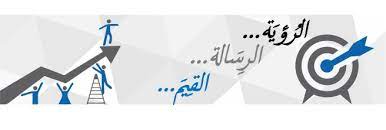 2- المسؤولية والقيادة الجماعية في إدارة مؤسسات التعليم الثانوي الفني :
    لقد أصبحت المسؤولية والقيادة الجماعية في النظم التعليمية من الأهمية بمكان باعتبارها مؤثرة في السلوك البشرى ، وفي إدارة الوقت المدرسي ، ومن ثم فهي مؤثرة في ترشيد السلوك التربوي والإداري ، وفي التواصل الفعال بين العاملين في الحقل التعليمي .
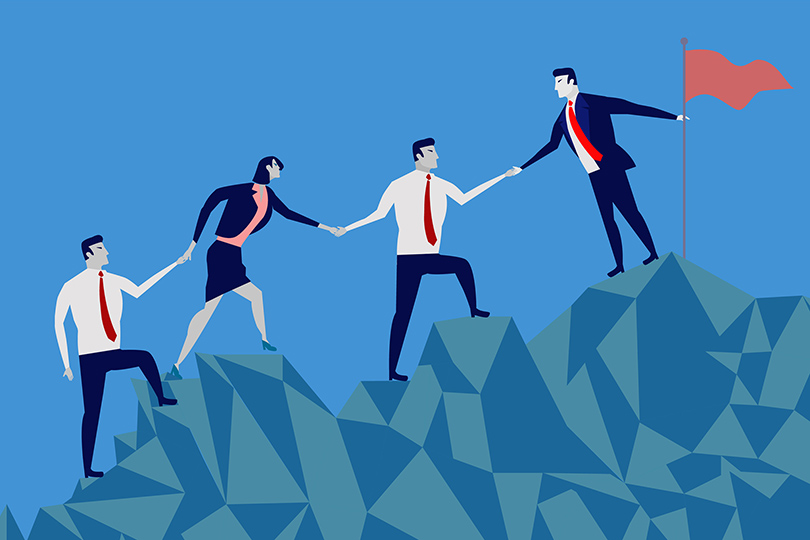 3- الممارسات التعليمية التأملية داخل مؤسسات التعليم الثانوي الفني  : 
   في هذا المجال يسعي المعلمون إلى تحمل المسؤولية أثناء هذه الممارسات التعليمية ، وفي التأمل لتحقيق الأهداف التعليمية المرجوة ، إضافة إلى توافر أسس التخطيط الجيد لتدريس فعال يُلبي متطلبات نمو المتعلمين ، إضافة إلى نشر ثقافة التأمل حول الممارسات التعليمية بين أعضاء هذا المجتمع المدرسي ، والتفكير في تطوير أساليب تقويم الأداء داخل النظم التعليمية .
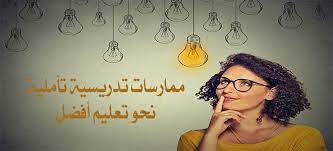 4- ثقافة العمل التعاوني في مؤسسات التعليم الثانوي الفني  :
  إن هذا النمط الثقافي يحقق حشد كافة الطاقات والهمم وفي تعبئة القدرات وتنسيق الجهود ، وفي التفكر لأداء الأعمال التعليمية بطريقة تعاونية تتضمن الثقة بالنفس ، وفي احترام الغير ، مع تطبيق الأسلوب العلمي في مواجهة وتقييم الأزمات والمشكلات المدرسية ، وفي كيفية حل الصراعات بين العاملين بالحقل التعليمي .
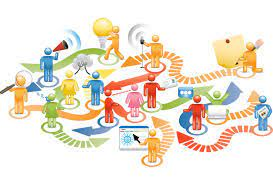 5- التنمية المهنية المستدامة لأعضاء مؤسسات التعليم الثانوي الفني :
     فقد أصبحت التنمية المهنية المستدامة لأعضاء المجتمع المدرسي بمثابة العمود الفقري الذي يستند إليه التجديد والتطوير في مجتمعات التعلم المعاصرة ، كما لا يمكن أن يتحقق التطوير المدرسي ويبلغ أهدافه ومقاصده ما لم تأخذ التنمية المهنية المستدامة مكانتها المرموقة بين أعضاء هذا المجتمع المدرسي ، وما لم تنتشر ثقافة التنمية المهنية المستدامة داخل المجتمع المدرسي .
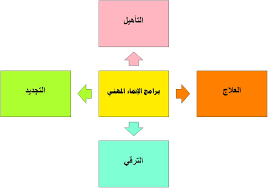 في ضوء ما أبرزته هذا الورقة من أفكار للاستفادة منها في تطوير التعليم الثانوي  الفني في مصر ، يمكن تحديد بعض التوصيات كالتالي:1- إنشاء هيئة قومية لاعتماد جودة برامج التعليم الفني وفقًا للمعايير الدولية كخطوة أولى نحو التحول لنظام التعليم الفني المطور الجديد ، Education Technical وتتميز جودة البرامجية عن منظومة الجودة المؤسسية التي يتم تطبيقها حاليا باهتمامها بالطلاب  وقدراتهم ، ومهاراتهم باعتبارهم المنتج الرئيسي للعملية التعليمية من خلال تقييم المنهج  ومدى ارتباطه باحتياجات سوق العمل  وكذلك الورش والمعامل ومدى توافر المعدات الحديثة.
2- تطوير مناهج التعليم الفني ، وتحويلها لمناهج مبنية وفقًا لمنظومة الجدارات والتي هي  أحد الأساليب التربوية ، لربط المناهج بمتطلبات سوق العمل من خلال تحديد المهارات والمعارف والسلوكيات المطلوبة لكل مهنة بالاشتراك مع الصناعة المعنية ، ثم يتم بناء المحتوى الدراسي وفقًا لتلك المتطلبات . 
 وتتميز منظومة المناهج المبنية على الجدارات بكونها تبدأ بالتعاون مع الصناعة من خلال تحديد الجدارات الخاصة بالمهنة وتنتهي بالصناعة من خلال المشاركة في تقييم جدارات الخريج ، وبذلك نضمن شراكة متكاملة بين منظومة التعليم الفني وسوق العمل لتوفير فنيين متميزين ، فضلاً عن تطوير أساليب التعليم والتعلم  ليصبح الطالب هو محور العملية التعليمية وكذلك تغيير منظومة التقييم لتتناسب وقياس الجدارات وليس الحفظ والتلقين .
3-التركيز على المشاركة المجتمعية في تحديد احتياجات سوق العمل من الحرف والمهن المختلفة لتضمينها في الخطط الدراسية لمؤسسات التعليم الثانوي الفني .
4-تتولى وزارة التربية والتعليم والتعليم الفني مسؤولية الإشراف والتخطيط ورسم السياسة العامة للتعليم الثانوي الفني ، وذلك بمشاركة بعض الوزارات ذات الصلة مثل : وزارتي الصناعة والقوى العاملة ، وقطاع الإنتاج ، وأصحاب الأعمال .
5- إعادة النظر في برامج إعداد معلمي التعليم الثانوي الفني ، وضرورة النهوض بمصادر إعدادهم وتدريبهم . 6- سن تشريعات تقضي بعدم تعيين معلمين بمدارس التعليم الثانوي الفني دون تأهيل تربوي . 7- الأخذ بالمعايير المهنية للمعلم ، والتي تضمن تخريج كوادر مؤهلة تلبي احتياجات سوق العمل . 8- عقد دورات تدريبية وورش عمل لمعلمي التعليم الثانوي الفني لتدريبهم على أحدث الأساليب والاستراتيجيات الحديثة في التدريس .
9- الاهتمام بالبنية التحتية لمؤسسات التعليم الثانوي الفني من  ورش  ومزارع ، ومعامل ، وملاعب داخل مؤسسات التعليم الثانوي الفني .10- التركيز على المشاركة المجتمعية في تحديد احتياجات سوق العمل من الحرف والمهن المختلفة لتضمينـها فــي الخطــط الدراسيــة لمؤسسات التعليم الثانوي الفني .
11- العمـــل على توظيف التقنيــــات الإدارية الحديثــــة في مدارس التعليم الثانوي الفني في أداء المهام الإدارية المدرسية كالتخطيط الاستراتيجي وإدارة الوقت  . 12- منح مدارس التعليم الثانوي الفني قدرًا كافيًا من المرونة ؛ حتى تُكيِّف برامجها وأدواتها وفقًا لإمكاناتها واحتياجــــات طلابها المعرفية والنابعة من وضعهم الاقتصادي والاجتماعي والثقافي .
13- إشراك المجتمع المحلي من أولياء أمور ورجال أعمال في تقديم المساعدة المالية لتوفير الإمكانات والموارد التي تحتاجها مدارس التعليم الثانوي الفني وإشراكهم في تمويل هذه المدارس . 14- نشر الوعي بين أوساط المجتمع بأهمية التعليم الفني والتدريب المهني .
15- فحص البرامج والمناهج التي تشكل وتعد معلمي التعليم الثانوي الفني وتنقيحها دوما بكل جديد في مجالات المعرفة والبحث . 16- ربط التعليم الثانوي الفني بما هو مطلوب من مهارات في مجالات العمل المختلفة ، مما يتطلب استحداث تخصصات جديدة تواكب ما يستجد من تقنيات  ويستلزم مشاركة المؤسسات والشركات في جانب التدريب العملي واكتساب المهارات . 17- تحديث التشريعات الخاصة بالتعليم الثانوي الفني في مصر .18- ضرورة تحقيق التكامل التام بين مدارس التعليم الثانوي الفني ومؤسسات سوق العمل للوصول إلى الأهداف المنشودة من التعليم الفني .
شكرا لكم على حسن الاستماع والمتابعة والسلام عليكم ورحمة الله وبركاته
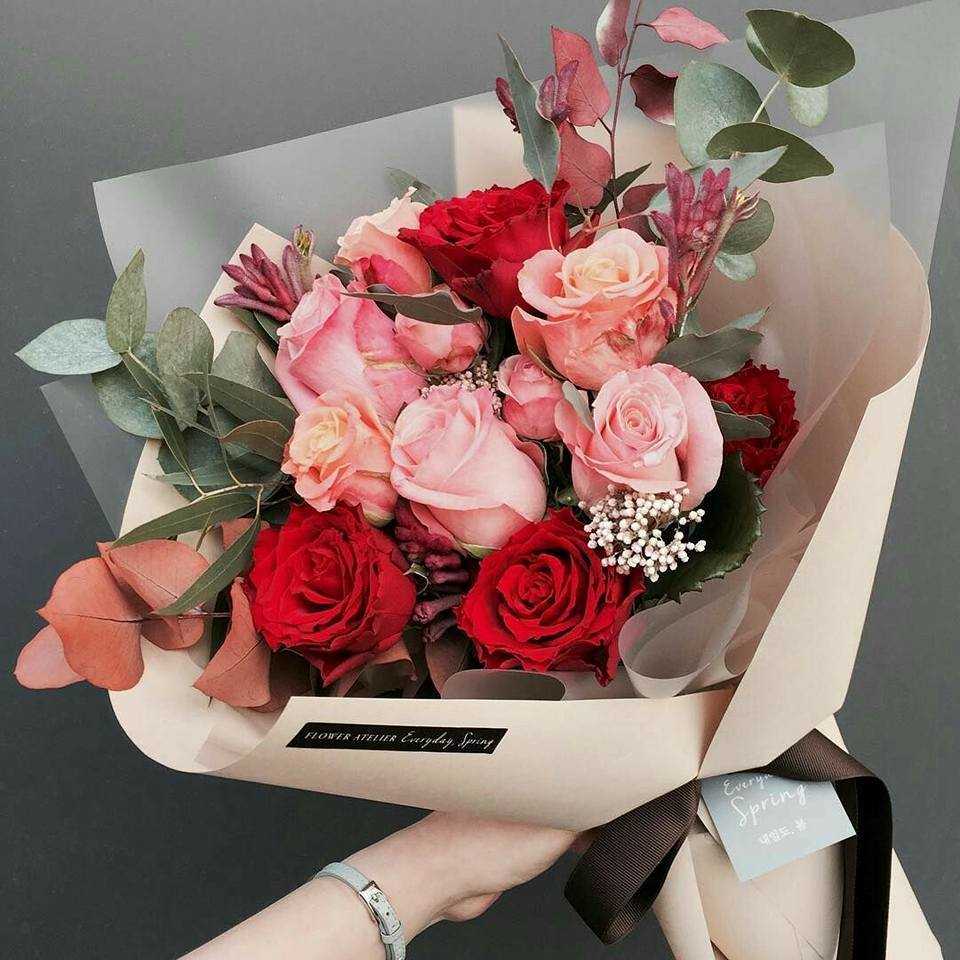